По странам и континентам
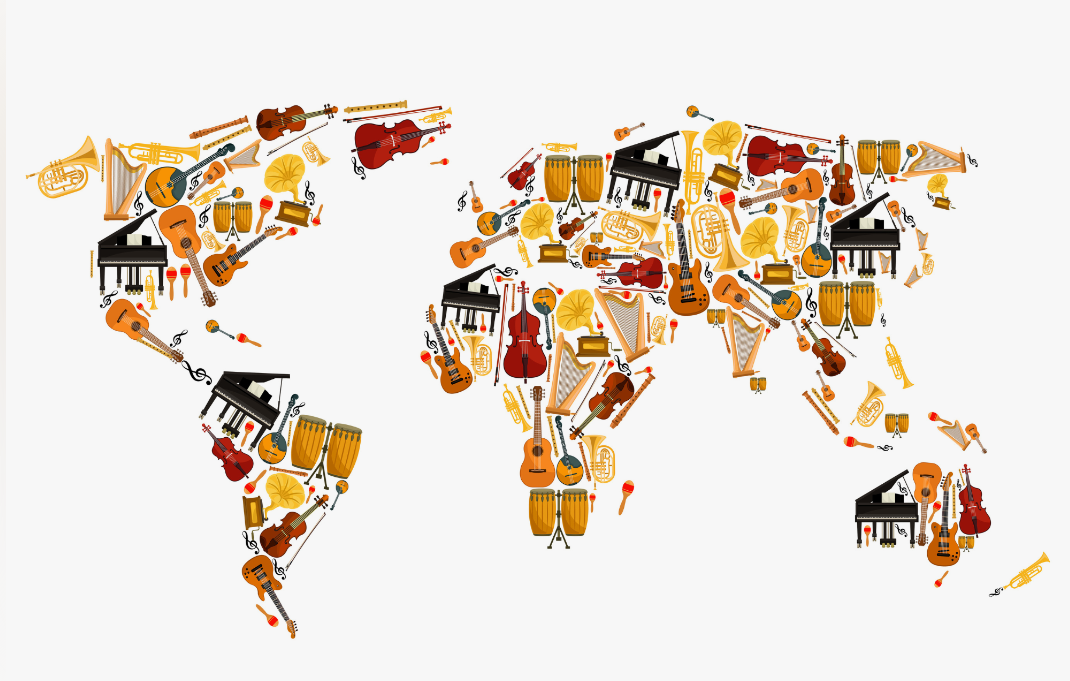 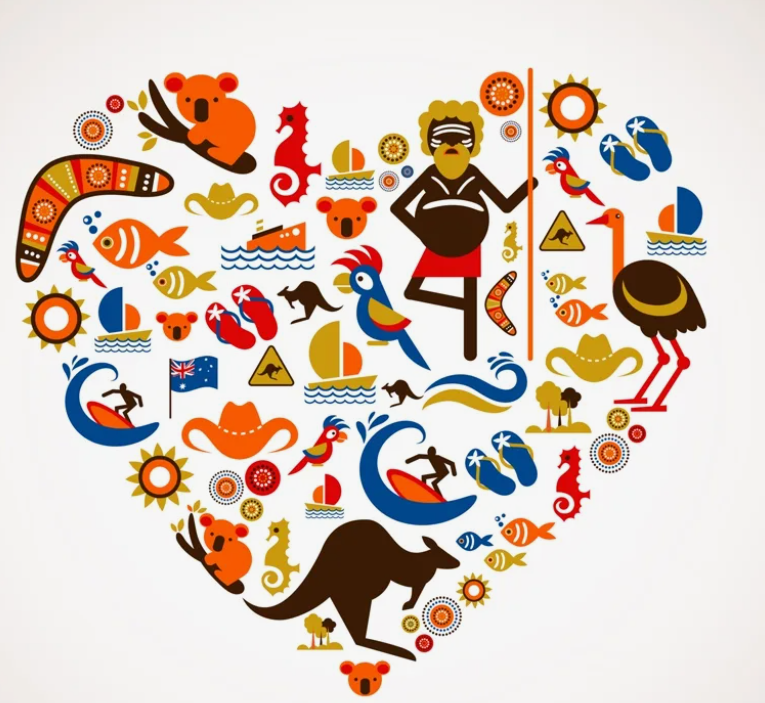 Угадай страну по её символу
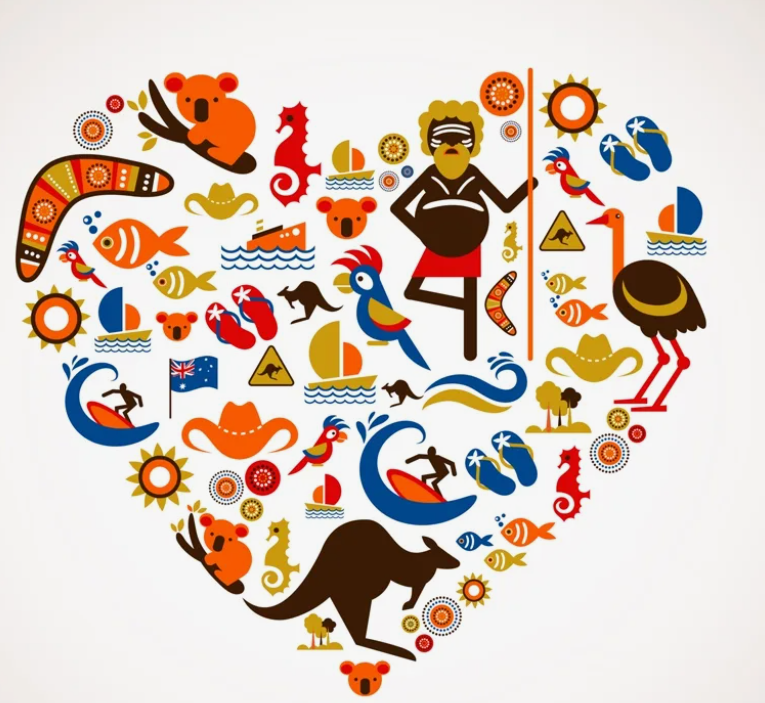 Австралия
Сиднейский оперный театр
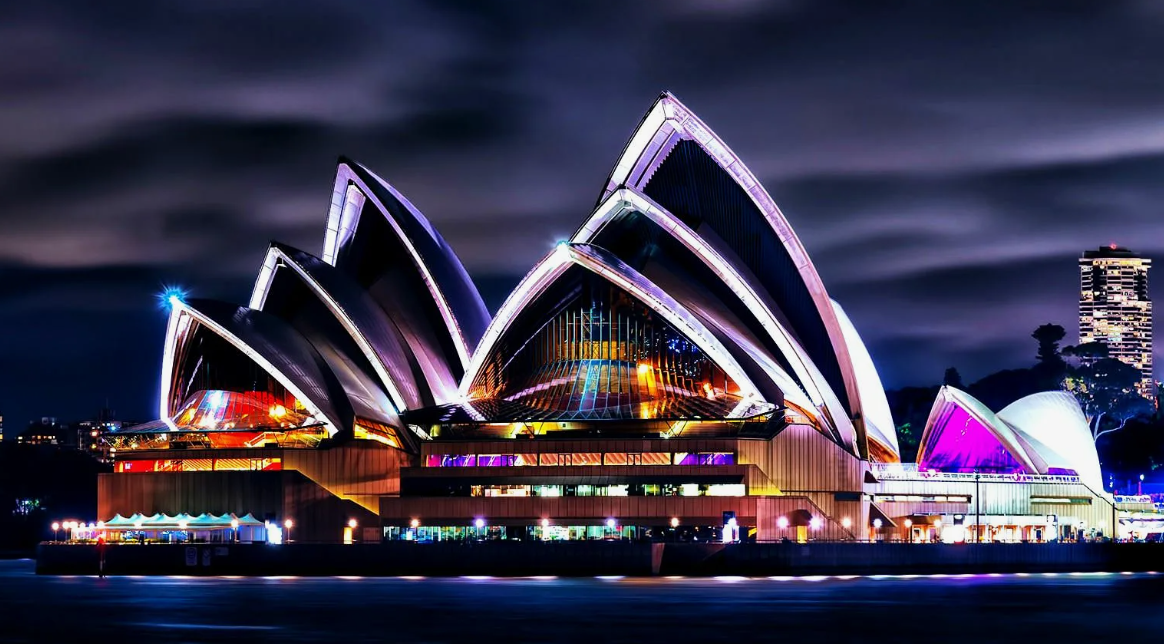 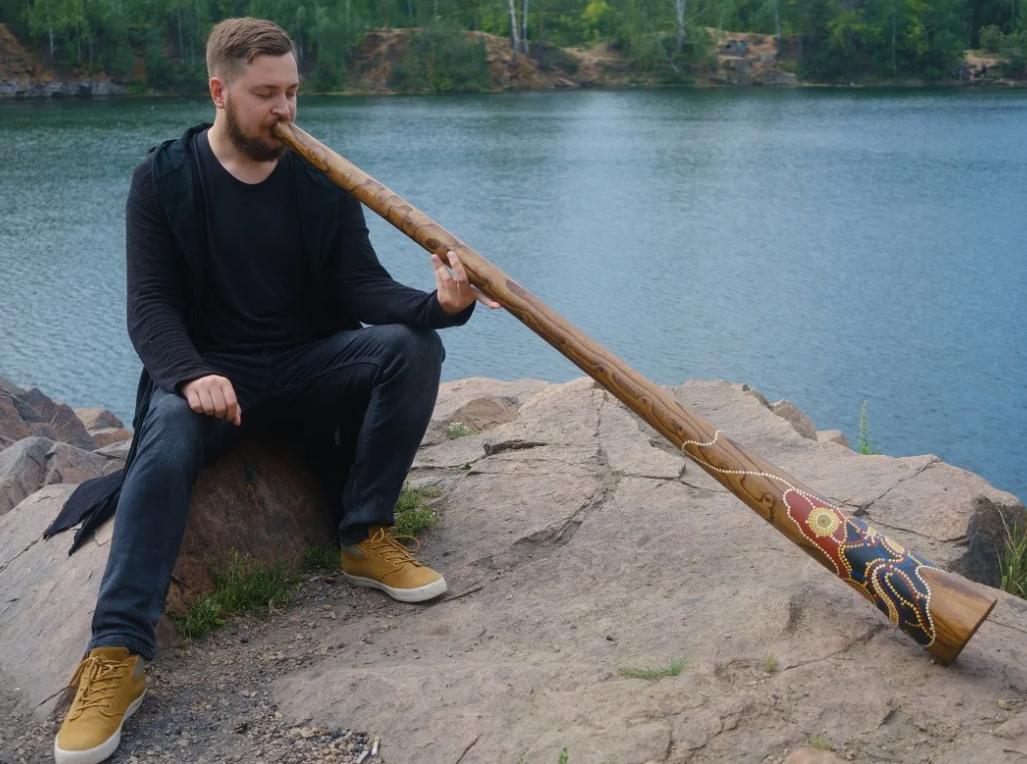 Музыкальные инструменты: Диджериду
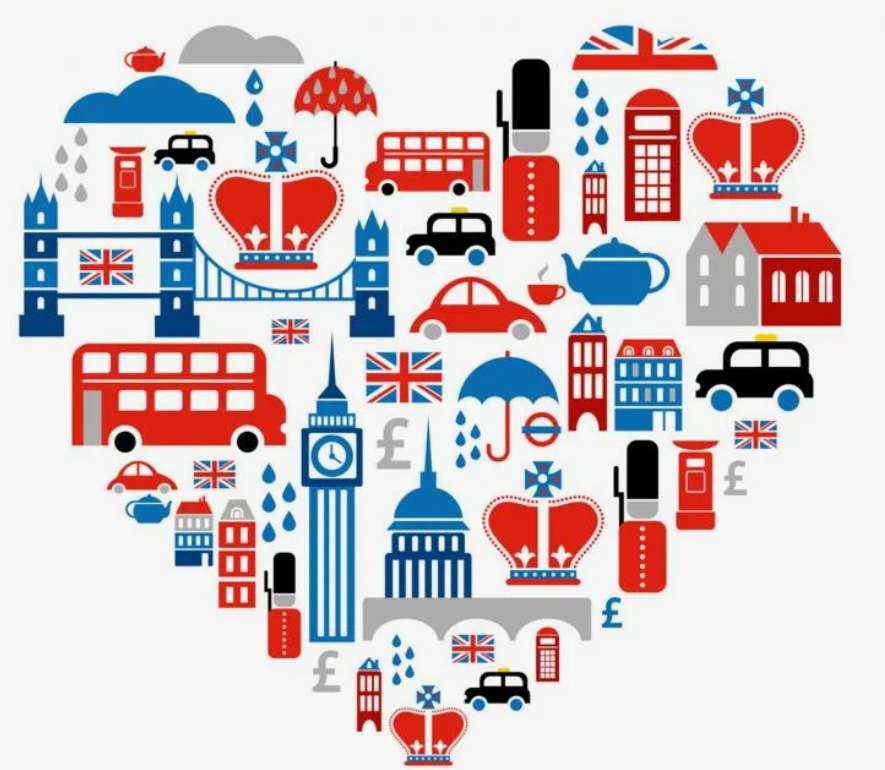 Угадай страну по её символу
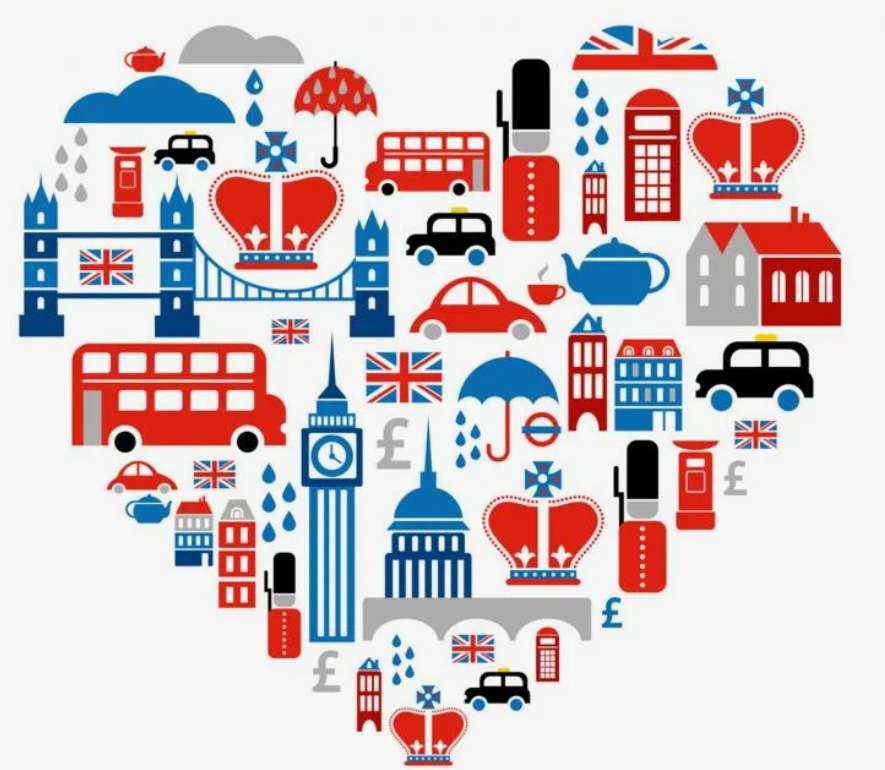 Великобритания
Ковент-Гарденг.Лондон
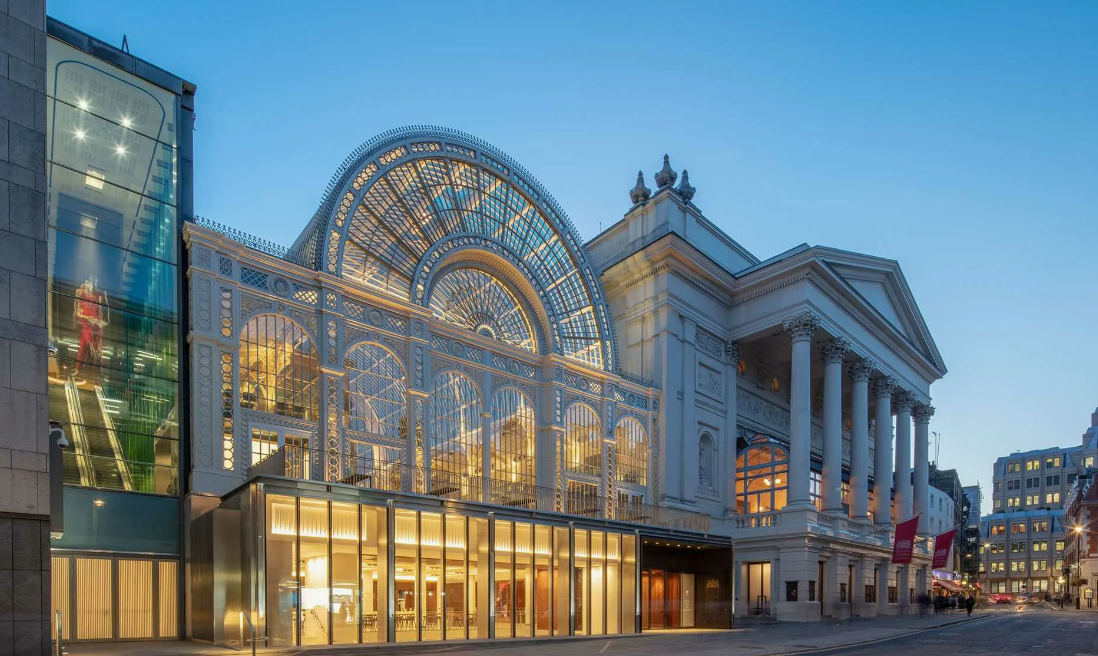 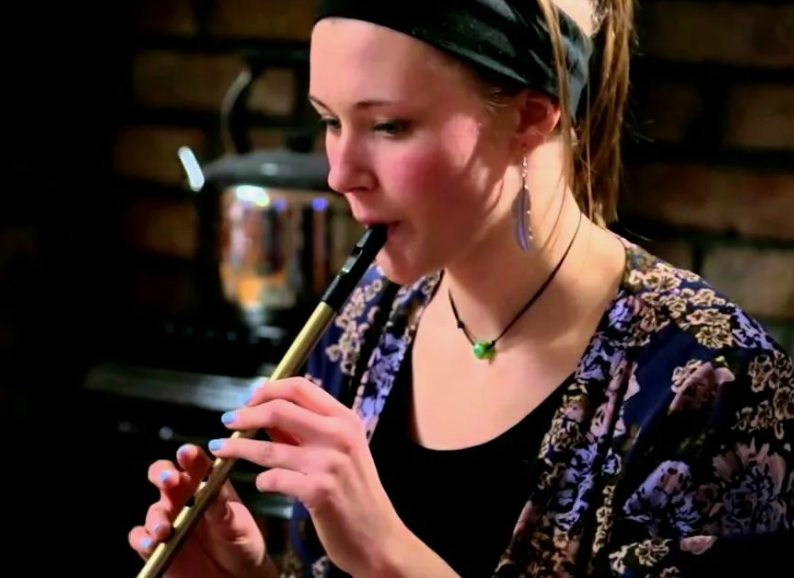 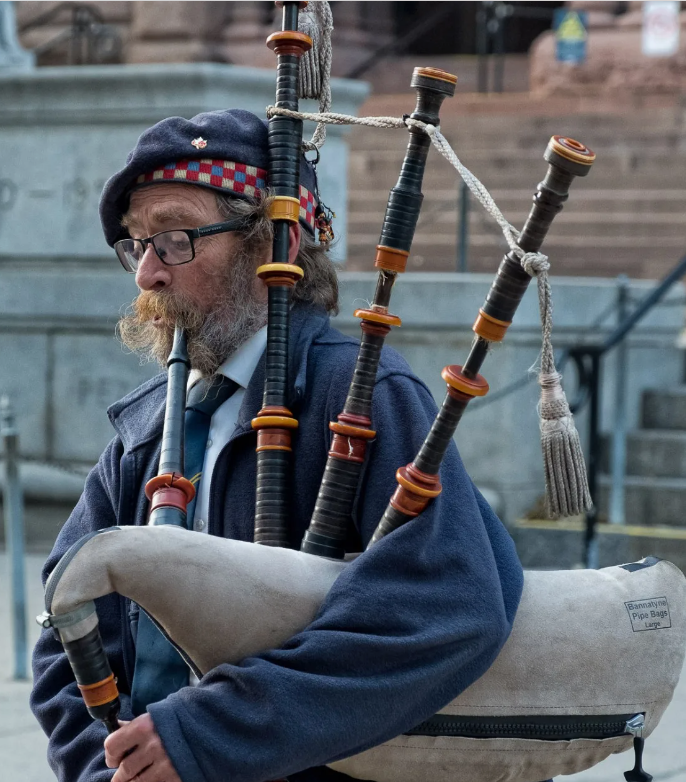 Музыкальные инструменты:волынка, вистл, английский рожок и концертино
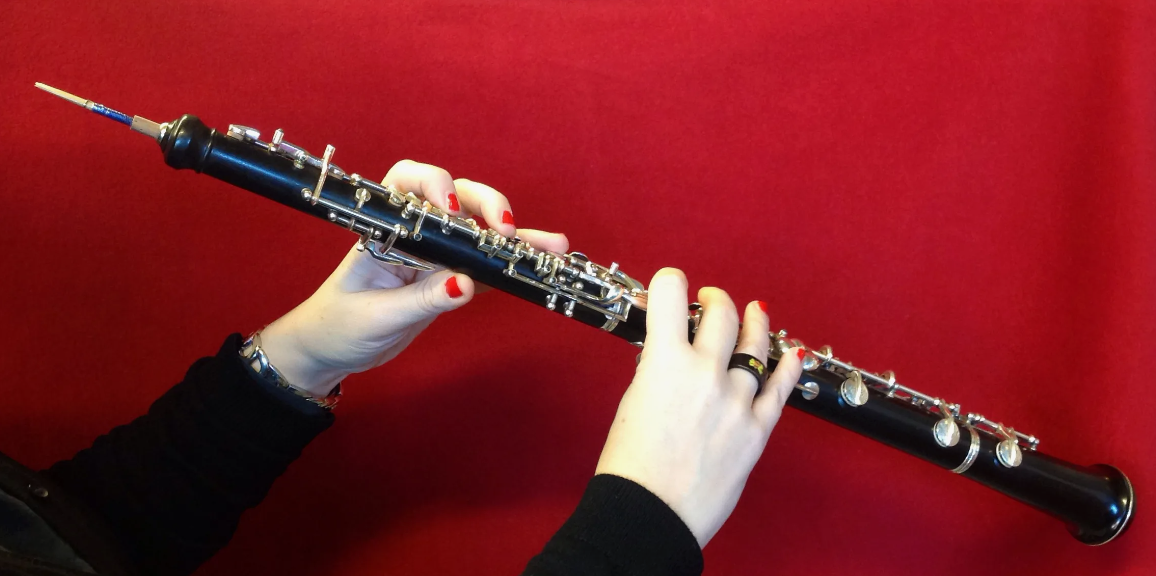 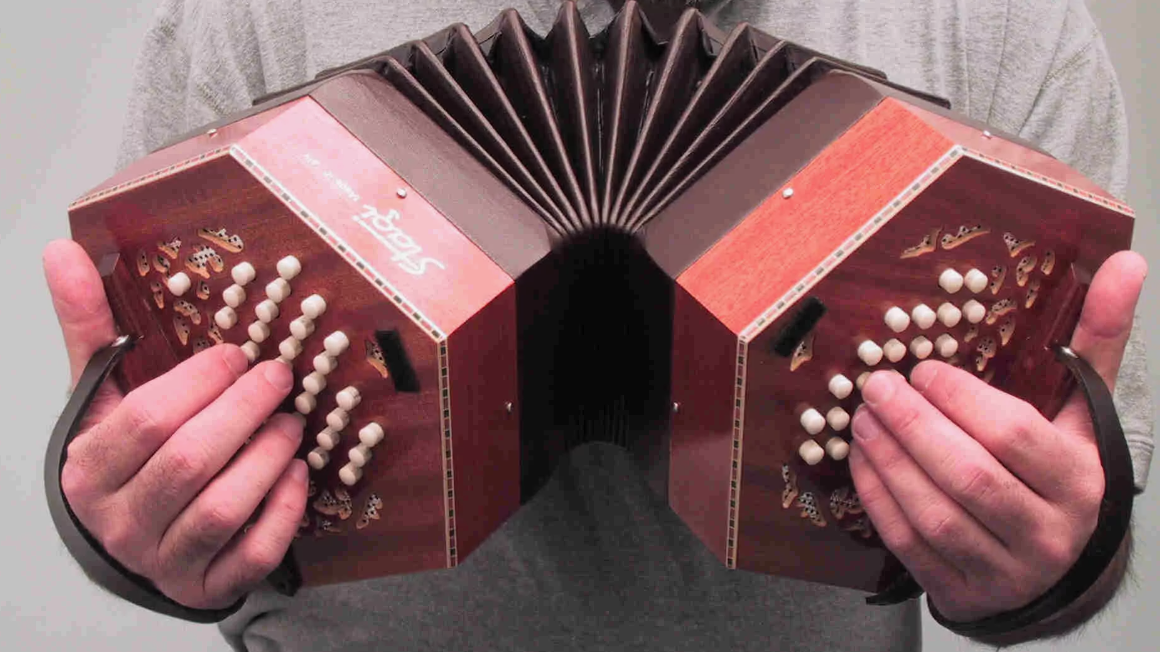 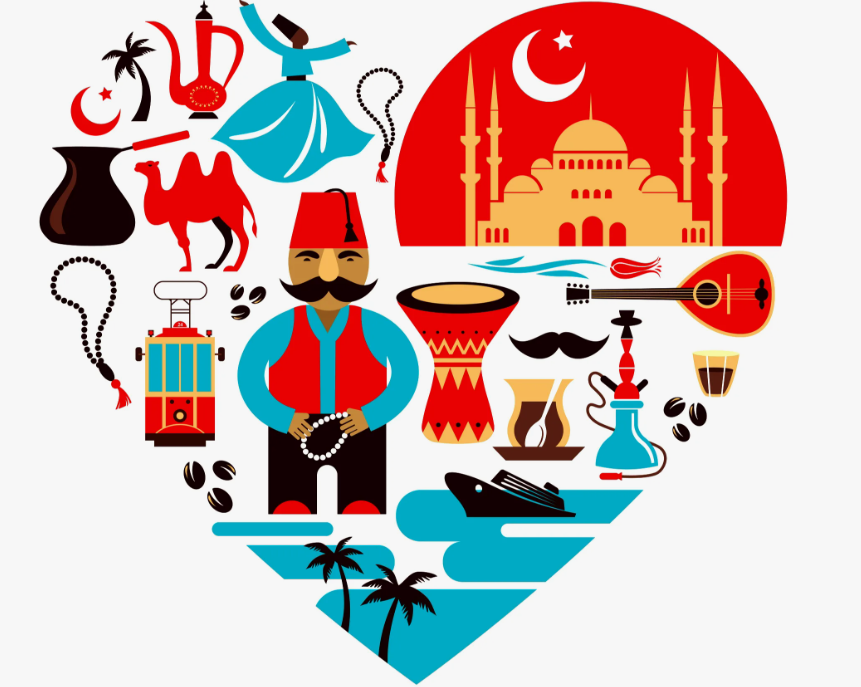 Угадай страну по её символу
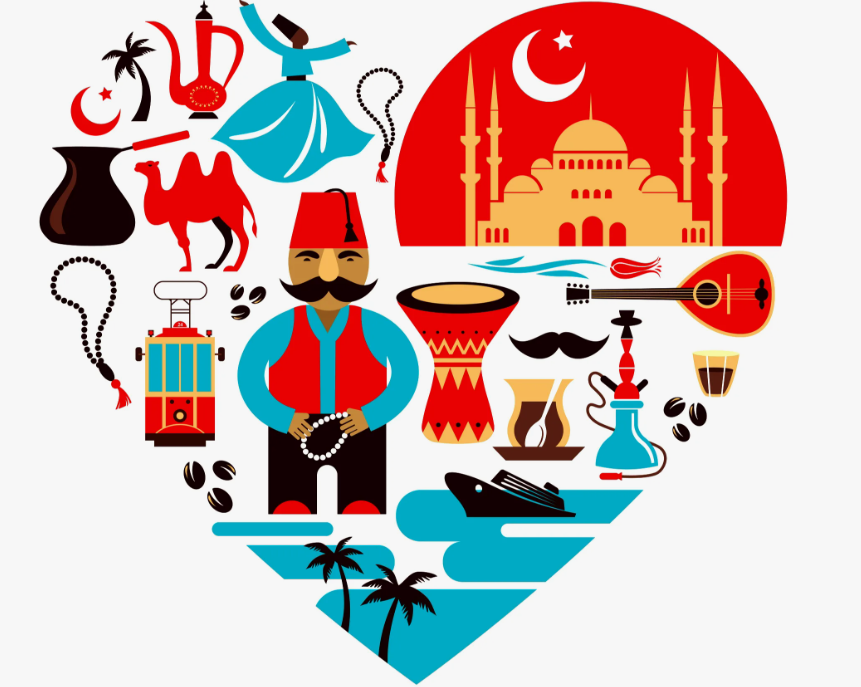 Турция
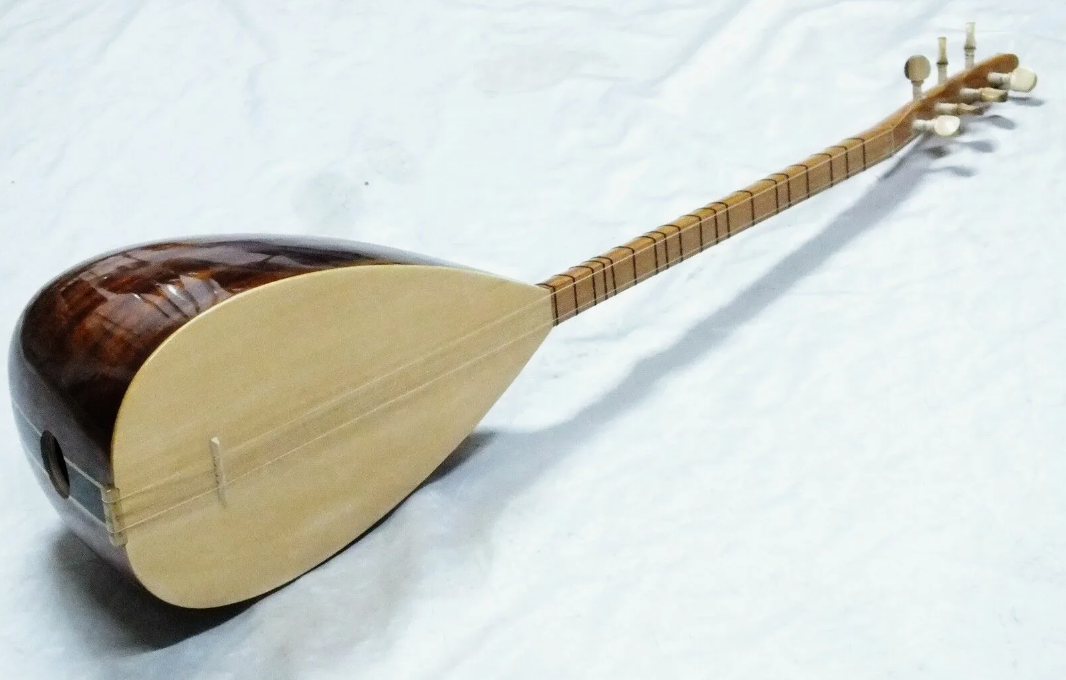 Музыкальные инструменты: Саз, дарбук
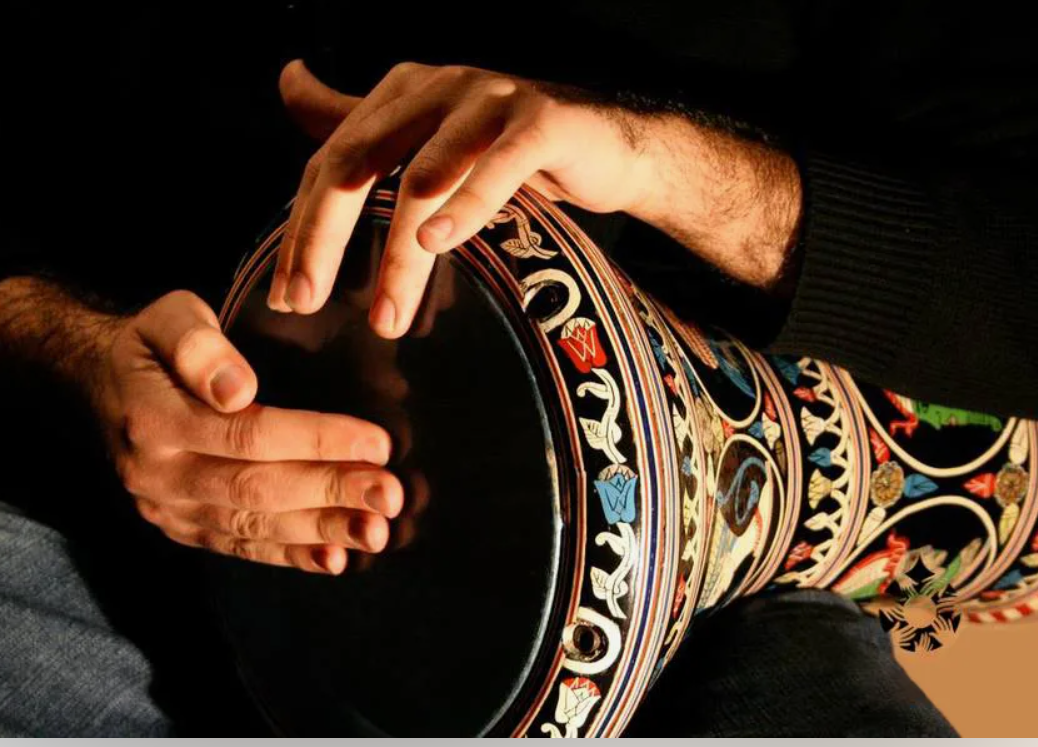